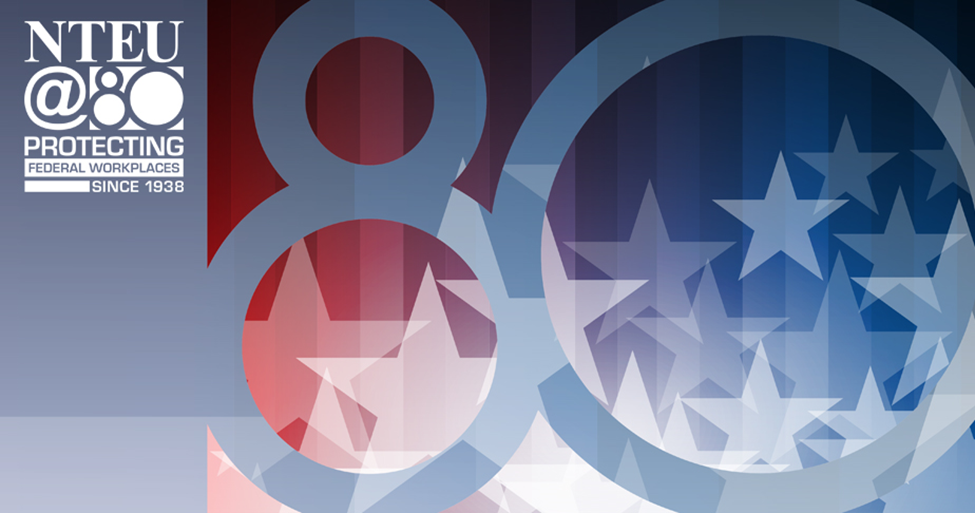 Happy Labor Recognition Week!
Are YOU up for a challenge?
See how well you know NTEU’s history…
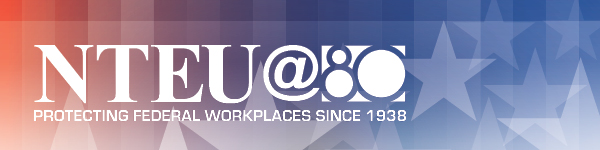 Federal employees’ political voices were freed as NTEU secured major revisions to the Hatch Act in….
			41973	4 1994
			4 1984	4 2001

Can you guess the year?
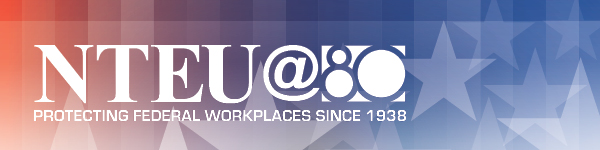 1994

NTEU won major reforms
to the Hatch Act in 1994.
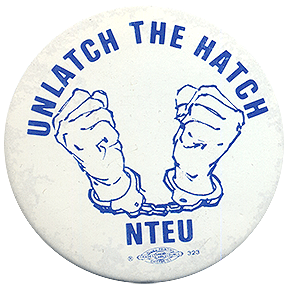 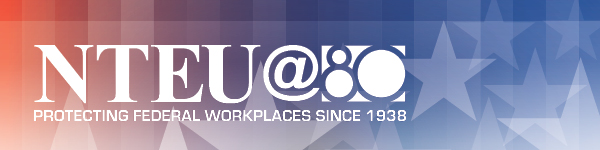 NTEU—alone, as other federal unions were opposed—won a new law giving federal employees AWS in…

			4 1982	4 1991
			4 1987	41998

Can you guess the year?
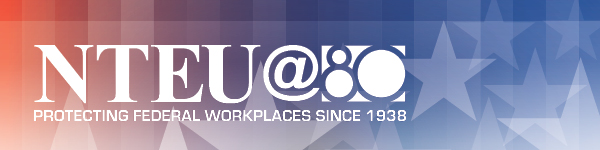 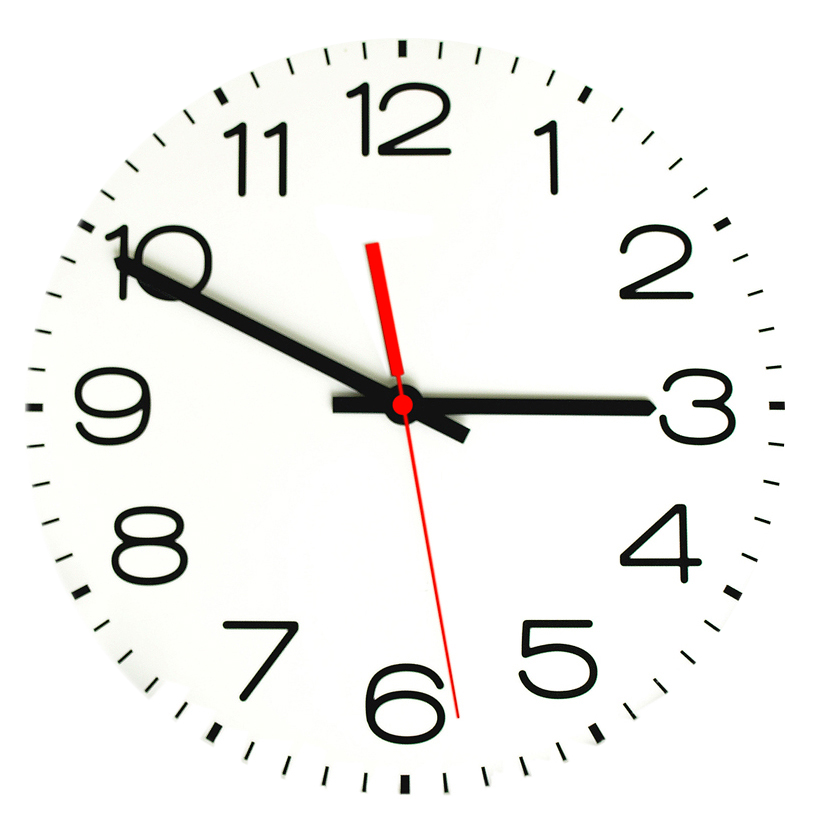 1982			

Since passage of that act, NTEU has negotiated enforceable programs in its contracts.
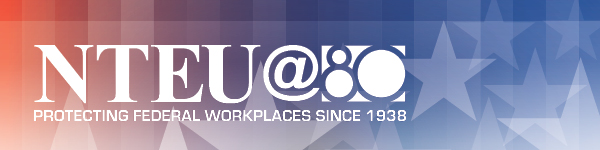 Binding and enforceable arbitration replaced advisory arbitration, strengthening the rights of employees.

			4 1969	4 1982
			4 1978	4 1986

Can you guess the year?
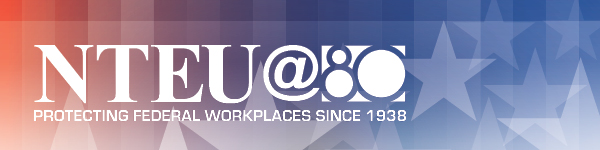 1978
Binding arbitration is part of the Civil Service Reform Act of 1978, a key improvement to the original bill.
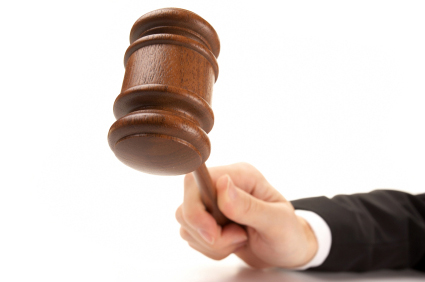 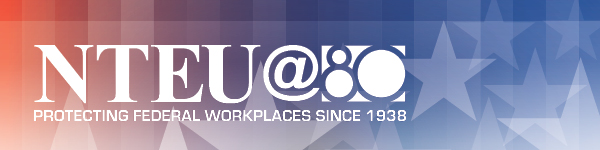 President John F. Kennedy signed an executive order giving federal employees the right to collective bargaining.

			4 1960	4 1962
			4 1961	4 1963

Can you guess the year?
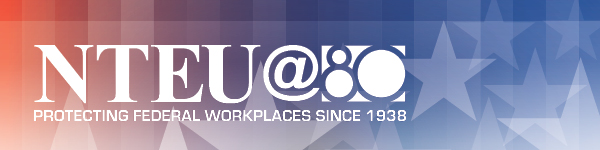 1962
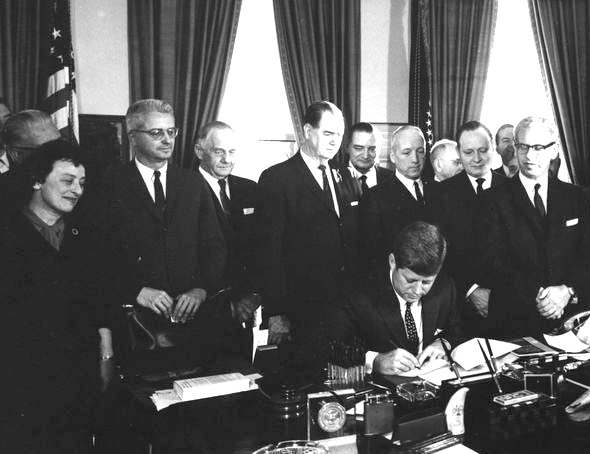 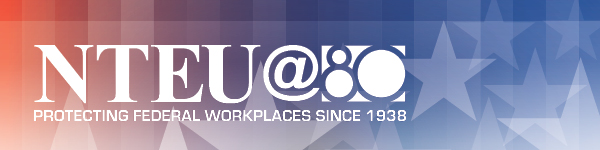 NTEU won millions of dollars in back pay for federal employees.

			4 1974	4 2003
			4 2002	4 2006

Can you guess the year?
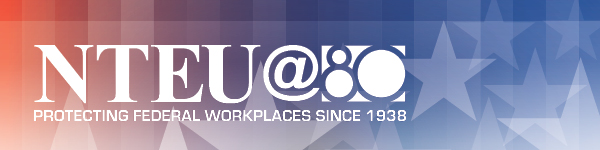 EVERY Year!

NTEU routinely wins back pay for federal employees; the total figure runs into the hundreds of millions of dollars.
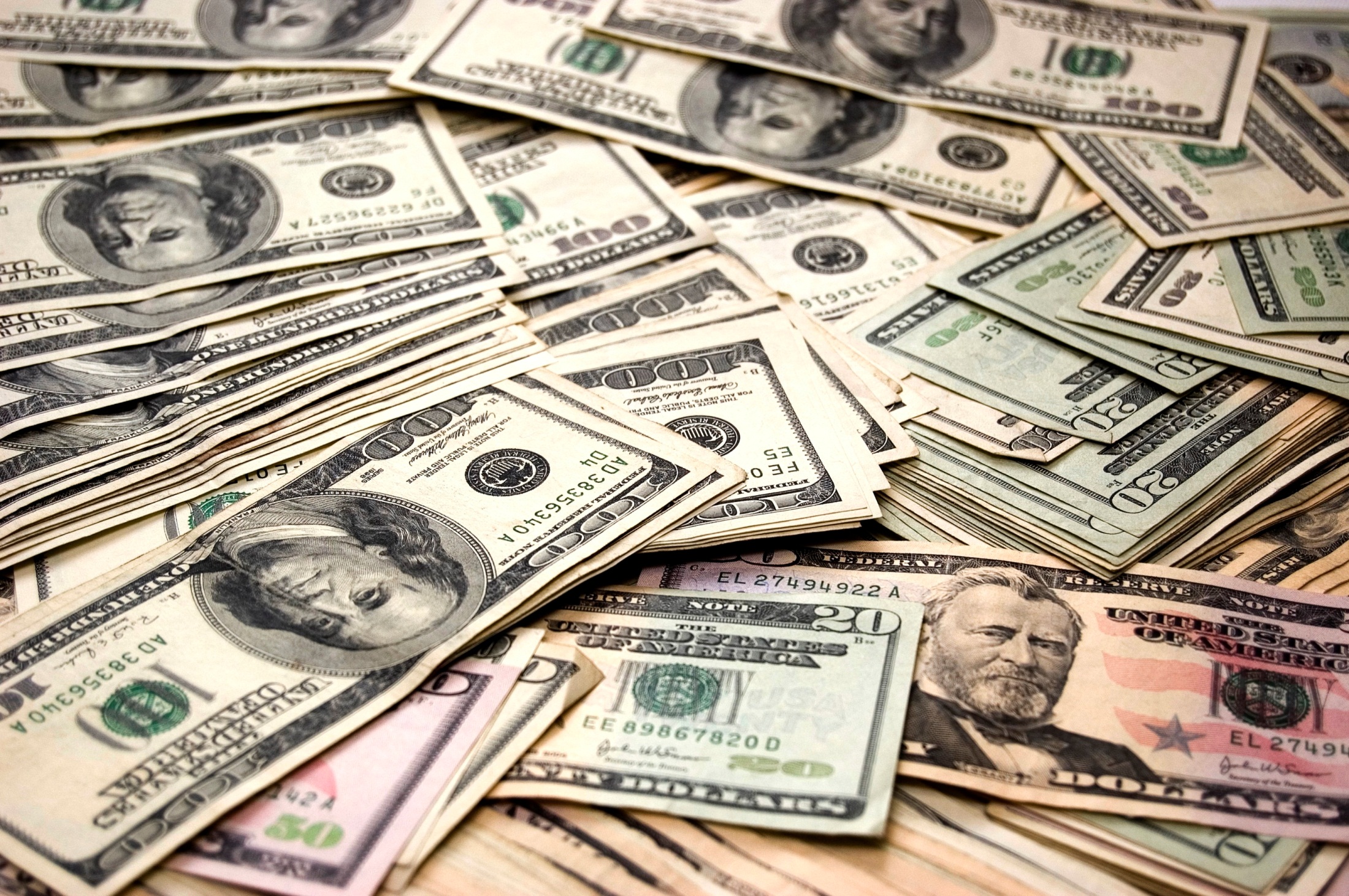 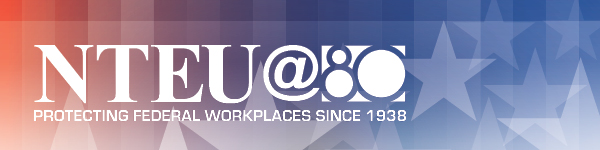 NTEU negotiated the first guaranteed performance award agreement in the federal sector.

			4 1988	4 1995
			4 1991	4 1997

Can you guess the year?
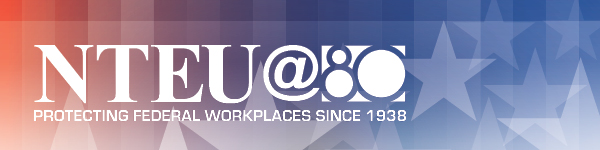 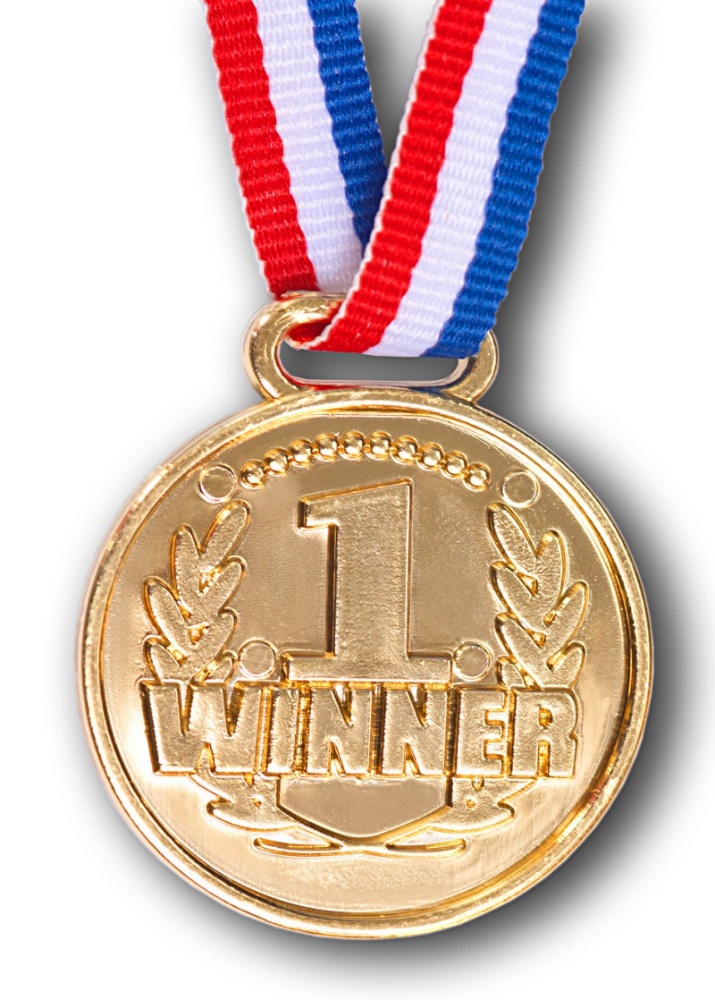 That IRS agreement is now worth nearly $35 million to employees and is a model contract in the federal government.
1995
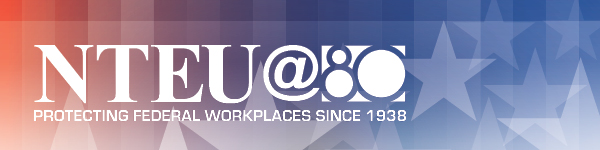 The Telework Enhancement Act requires federal agencies to establish policies promoting telework.

			4 1997	4 2003
			4 2010	4 2015

Can you guess the year?
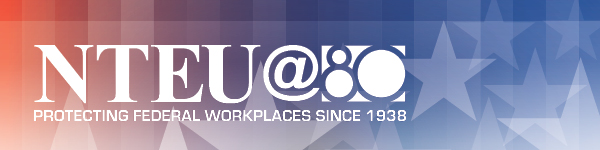 2010	

NTEU never stops looking for ways to make programs better for federal employees.
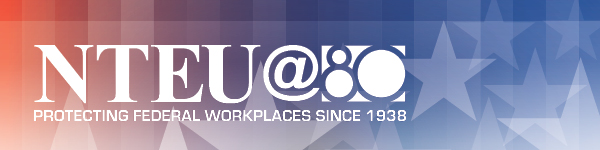 BONUS ROUND


Test your labor history.
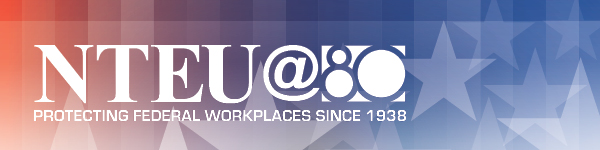 The Fair Labor Standards Act of 1938 established which of the following:

		4 minimum wage	4 40-hour workweek
		4 overtime pay	4 prohibition on child labor
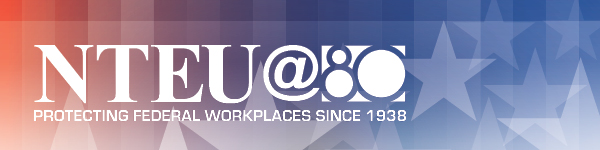 All of Them!	

Organized labor pushed for these provisions which were 
included in the 1938 law, passed the same year NTEU was founded.

Over the years, NTEU made sure the federal 
workplace adopted the FLSA provisions.
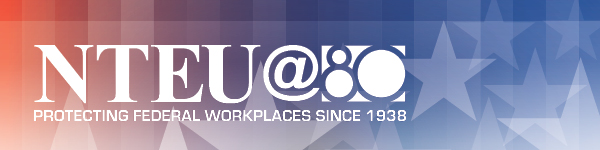 It is true…	

Labor unions brought you the weekend and so much more. 

NTEU is proud to be the most effective labor union 
in the federal sector.
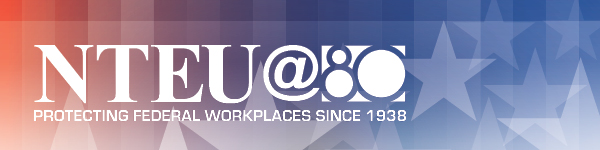 NTEU has a rich history that provides us with the experience and expertise to handle challenging times…and we will continue to fight for the dignity and respect for federal employees. 


Thanks for playing!